Turner JL, Marrouche NF
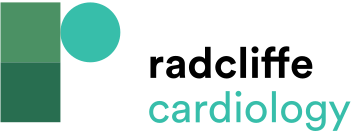 3D Model Of Left Atrial Tissue Fibrosis
Citation: US Cardiology Review 2019;13(1):54–7
https://doi.org/10.15420/usc.2018.21.2
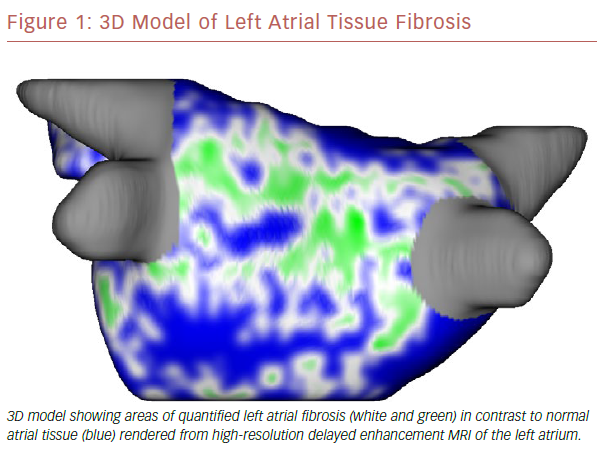